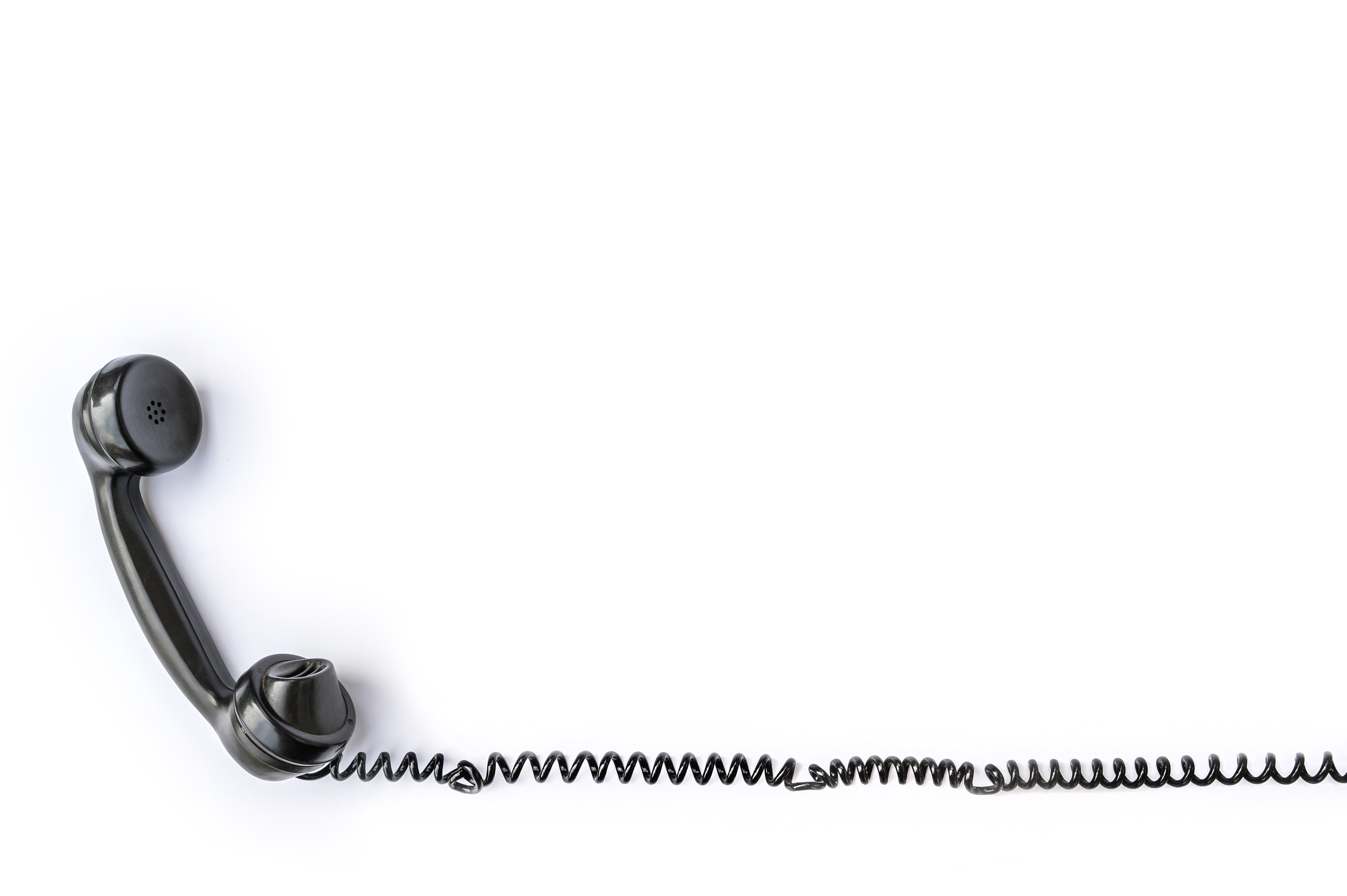 CONVERSATIONS WITH GOD
I FEEL SO DEFEATED (Psalm 60:1-5 & 11-12)
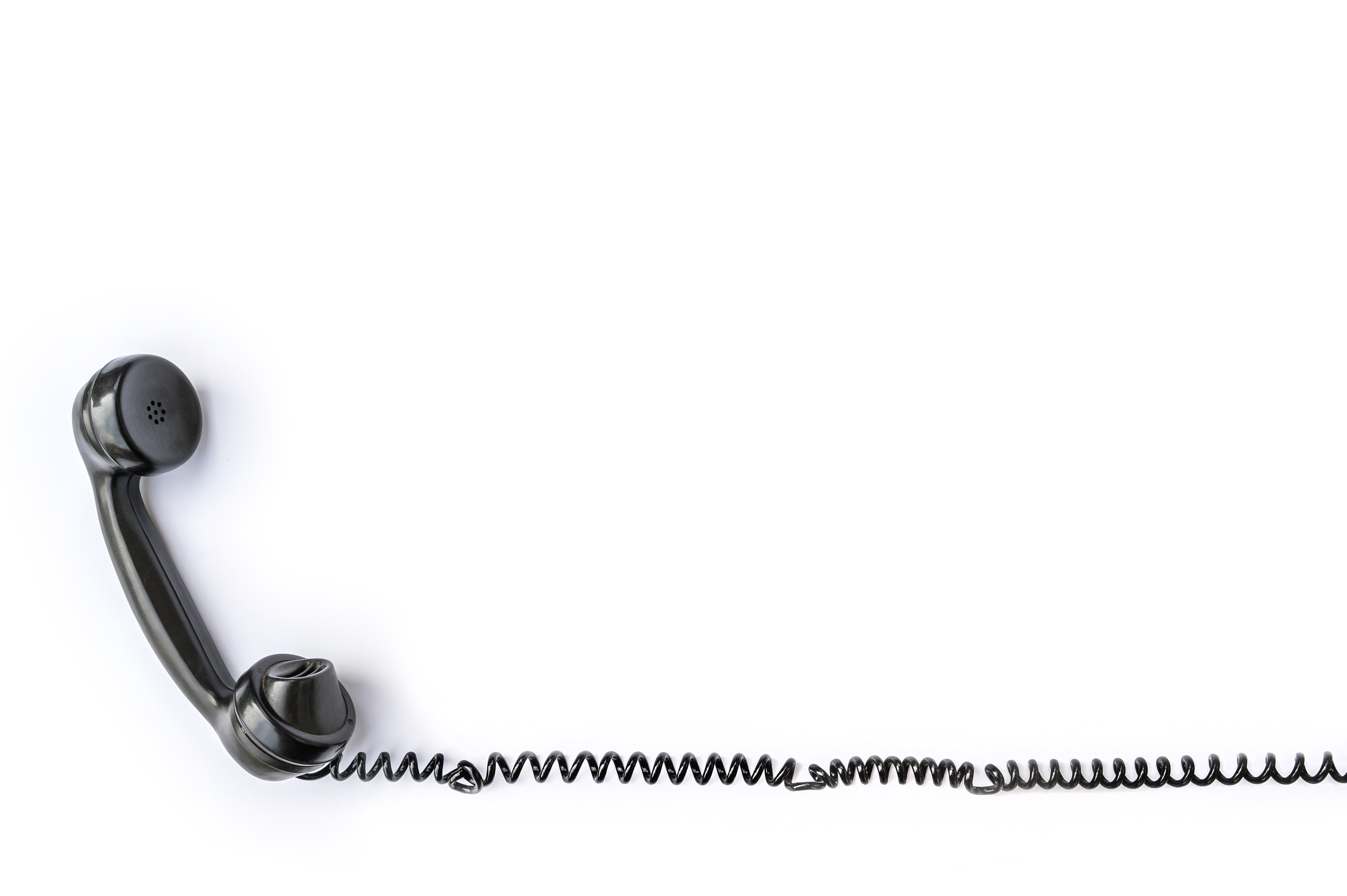 Faithful		Penitent		Humble		
Respectful		Joyful		Sorrowful
Shepherd		Leader		Courageous
Believer		Fearful		Fearless
Desperate		Prayerful		Musician		
Poet			Soldier		Obedient	
Forgiving		Loyal
Adulterer		Murderer
I FEEL SO DEFEATED (Psalm 60:1-5 & 11-12)
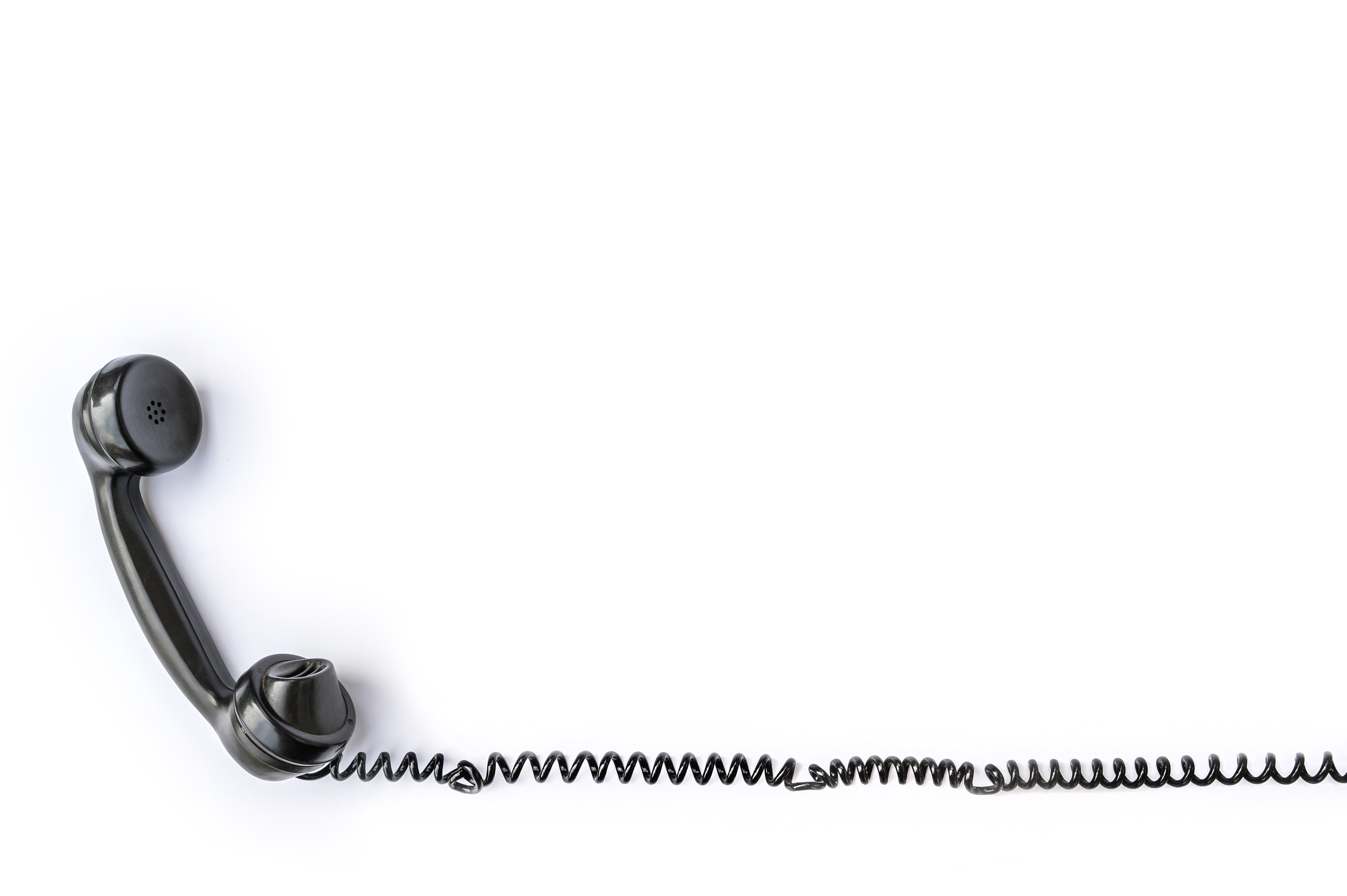 O God, You have cast us off; You have broken us down; You have been displeased; Oh, restore us again! You have made the earth tremble; You have broken it; Heal its breaches, for it is shaking. You have shown Your people hard things; You have made us drink the wine of confusion. You have given a banner to those who fear You, That it may be displayed because of the truth. Selah That Your beloved may be delivered, Save with Your right hand, and hear me.
						
							Psalm 60:1-5
I FEEL SO DEFEATED (Psalm 60:1-5 & 11-12)
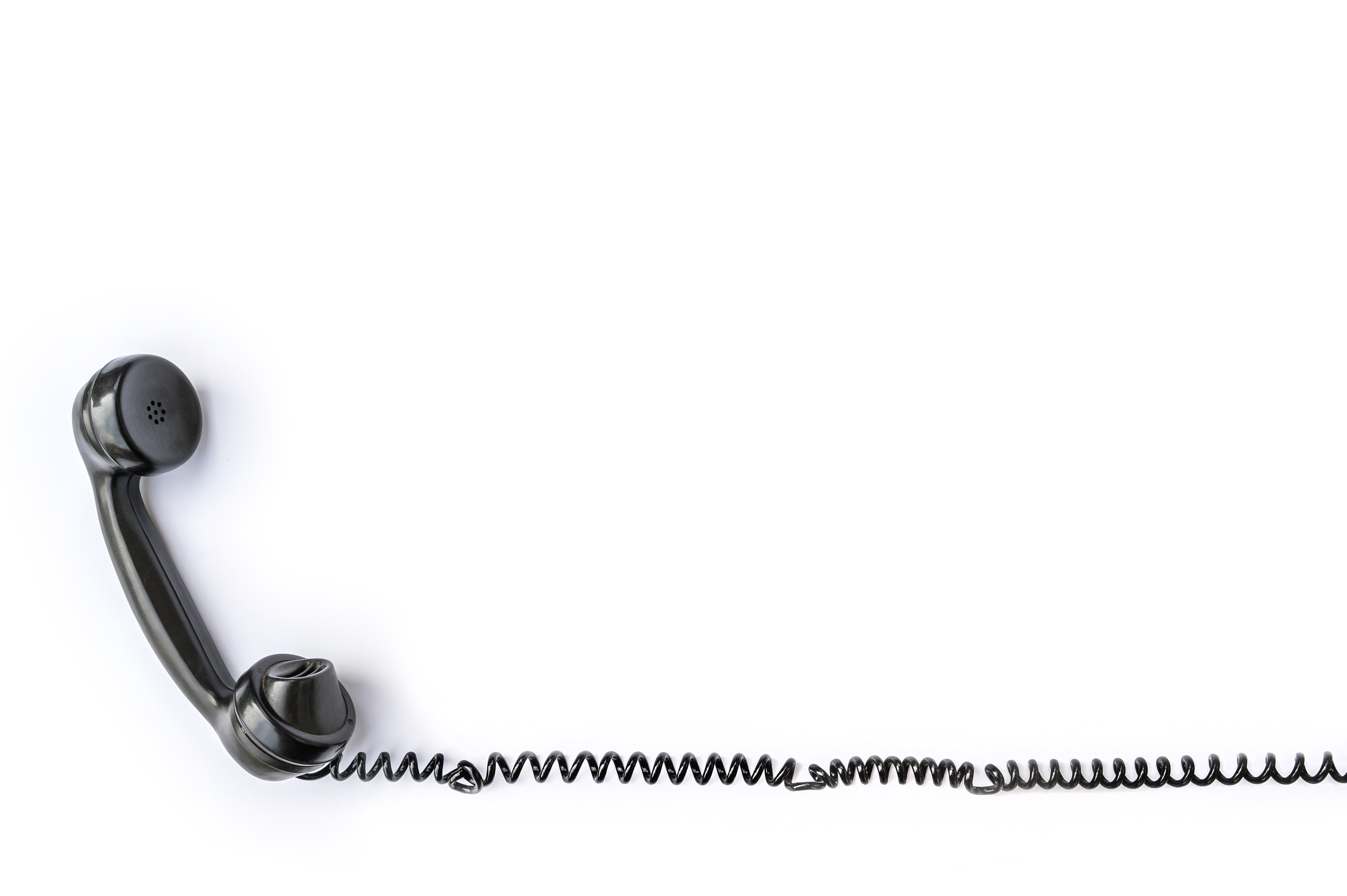 Lament is not:
I don’t understand what is happening LORD, my faith is crumbling before my eyes

Lament is:
I trust you LORD with all my heart, but I don’t understand what ... or why ... but I don’t have to understand – I trust you!

	
When we lament and pour out our heart before God, it 	becomes apparent how small our problems are 	compared to the magnitude of our God
I FEEL SO DEFEATED (Psalm 60:1-5 & 11-12)
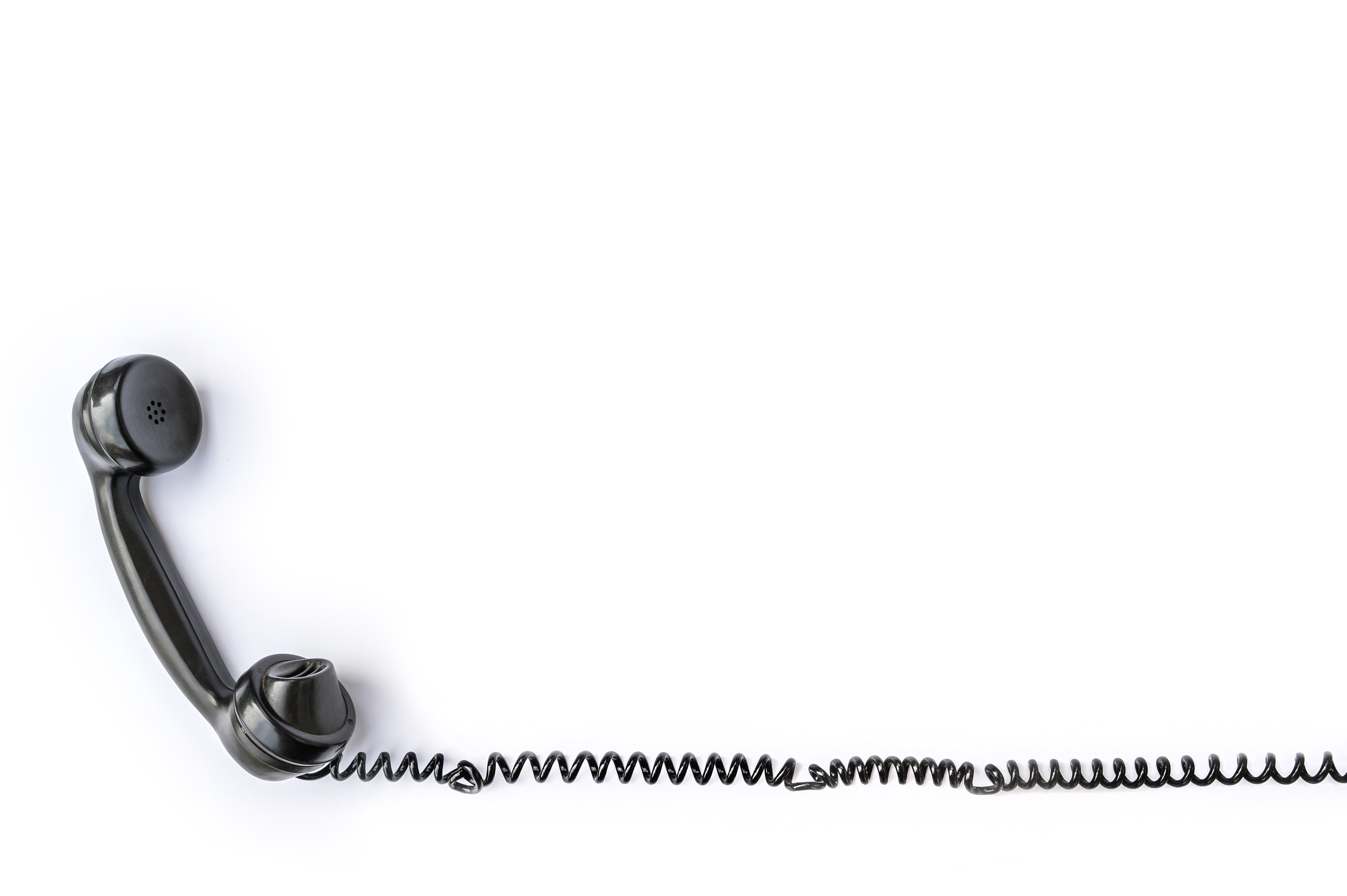 Give us help from trouble, For the help of man is useless. Through God we will do valiantly, For it is He who shall tread down our enemies.
						
							Psalm 60:11-12
I FEEL SO DEFEATED (Psalm 60:1-5 & 11-12)
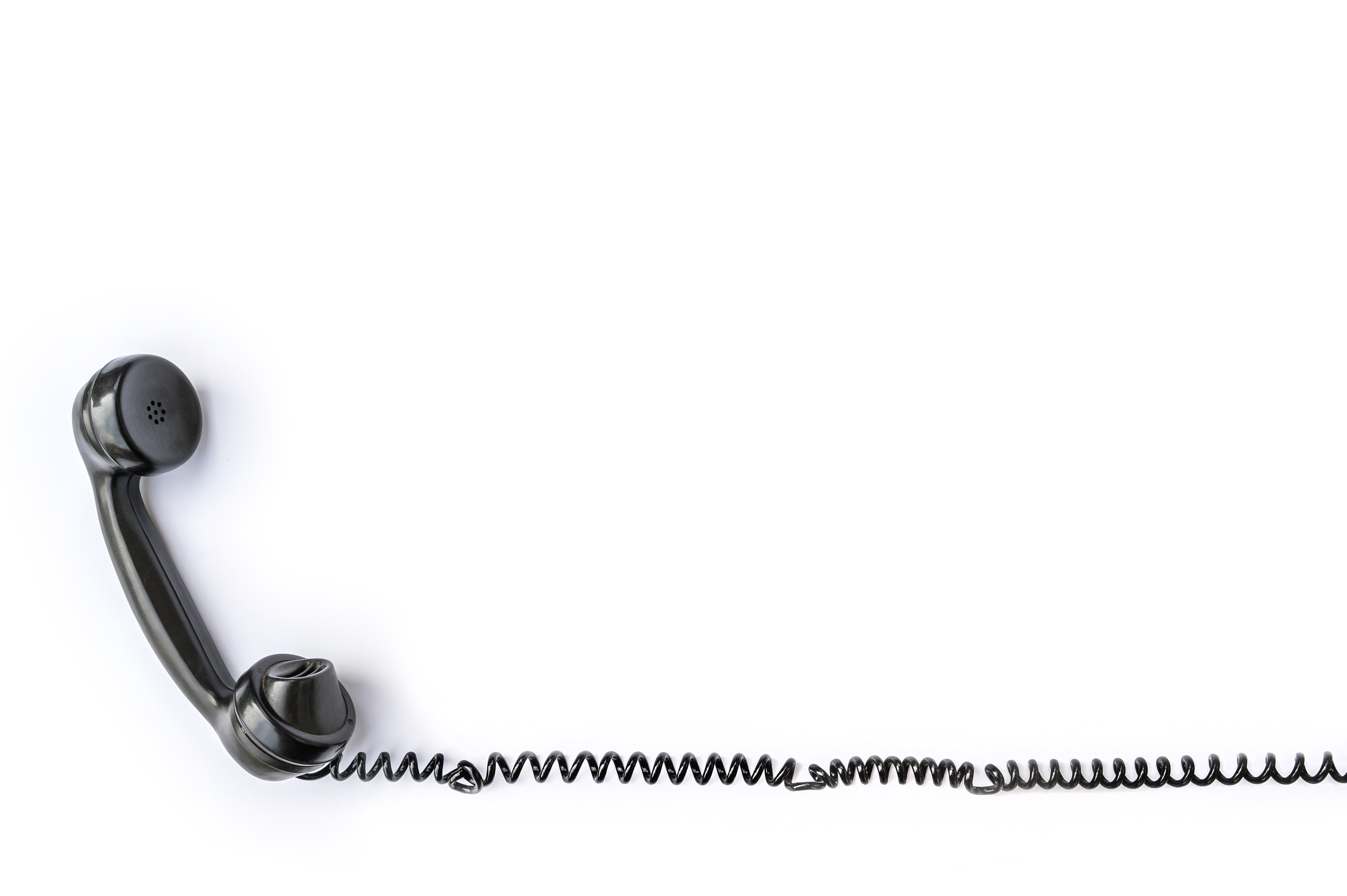 Zephaniah 3:17 

The LORD your God in your midst, The Mighty One, will save; He will rejoice over you with gladness, He will quiet you with His love, He will rejoice over you with singing."